Чарушин Евгений Иванович
Биография
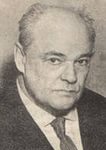 Евгений Иванович Чарушин - советский график, скульптор и писатель, в том числе рассказов для детей. Заслуженный деятель искусств РСФСР.  Родился 29 октября 1901 года в семье архитектора И. А. Чарушина в Ленинграде.
Евгений Иванович Чарушин с детства любил рисовать.  В 1918 году закончил среднюю школу и был призван в Красную Армию. Работал помощником декоратора в штабе  Красной Армии Восточного фронта. Осенью 1922 года переехал в Петроград, поступил на живописный факультет в Петербургской Академии художеств
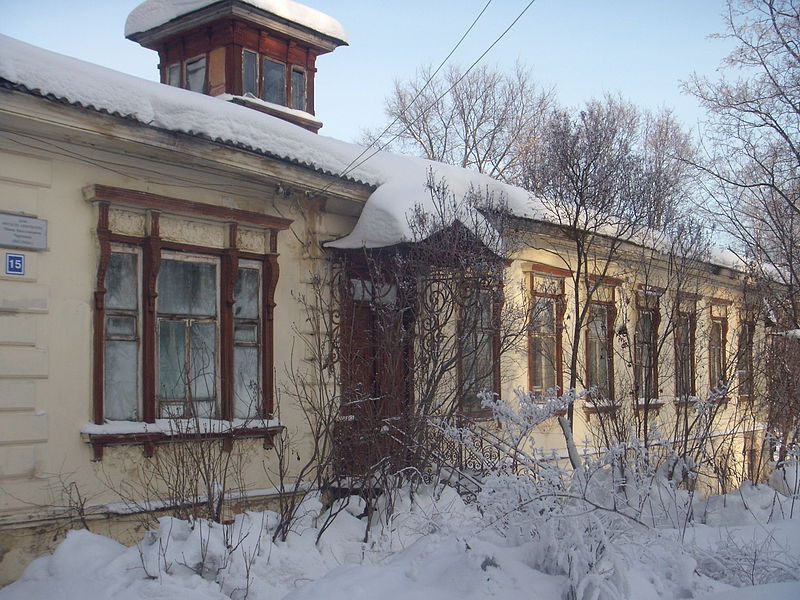 Дом, в котором прошли детские и юношеские годы Чарушина в Вятке.
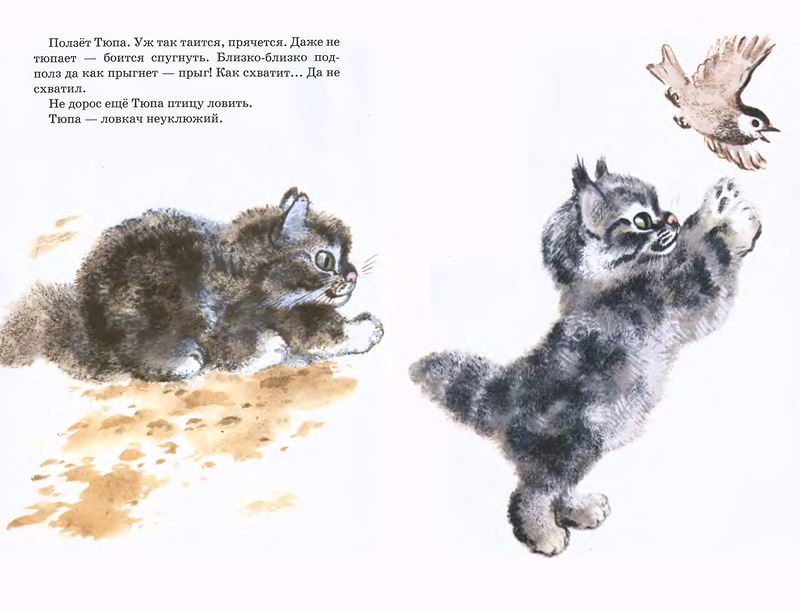 Первой книгой, иллюстрированной Чарушиным Евгением Ивановичем, был рассказ В. Бианки «Мурзик».

Позднее иллюстрировал собственные книги :
«Волчишко и другие», 1931; 
«Никитка и его друзья» , 1938; 
«Про Томку», 1957.

И произведения других авторов, например «Детки в клетке» С. Я. Маршака
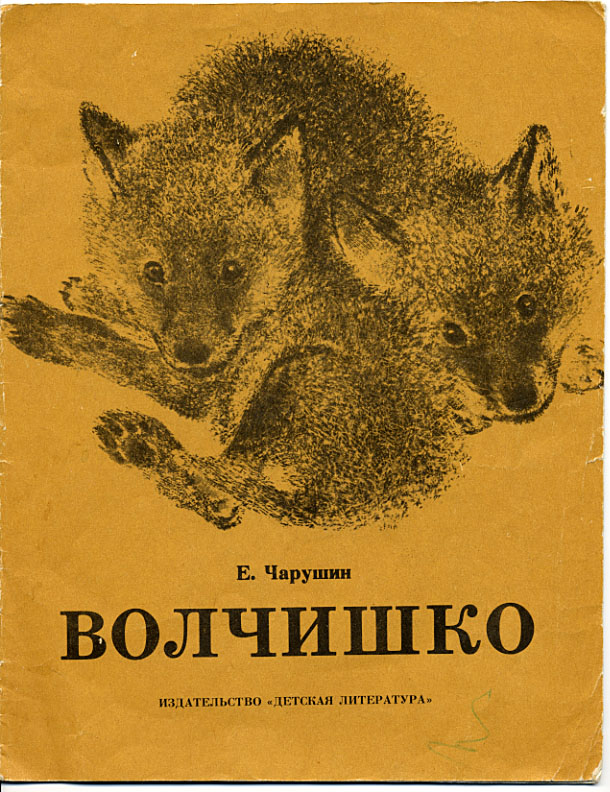 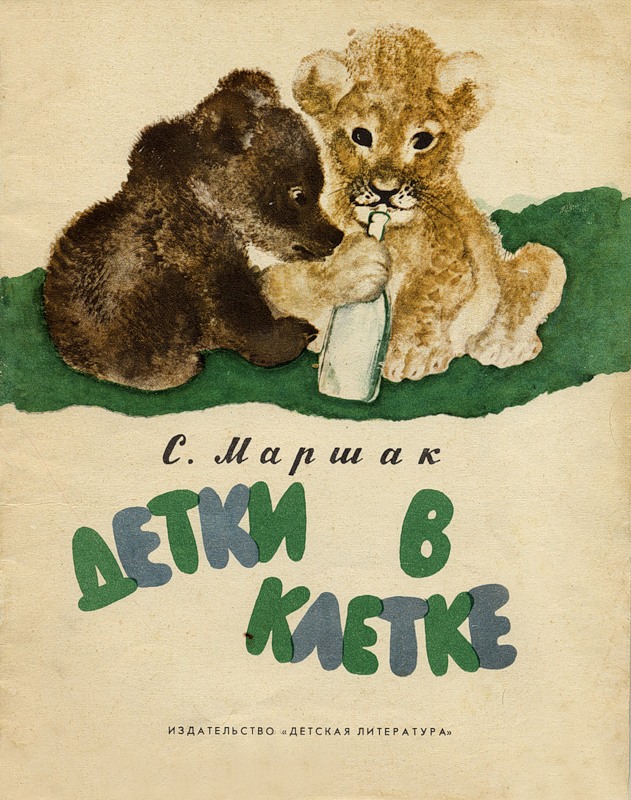 В 1930 году начал работать в детской литературе, писал небольшие рассказы для детей о жизни животных.  До войны создал около двух десятков книг: «Птенцы», «Волчишко и другие», «Облава», «Цыплячий город», «Джунгли — птичий рай», «Животные жарких стран». 

       При этом продолжал также иллюстрировать других авторов — С. Я. Маршака, М. М. Пришвина, В. В. Бианки.
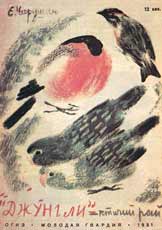 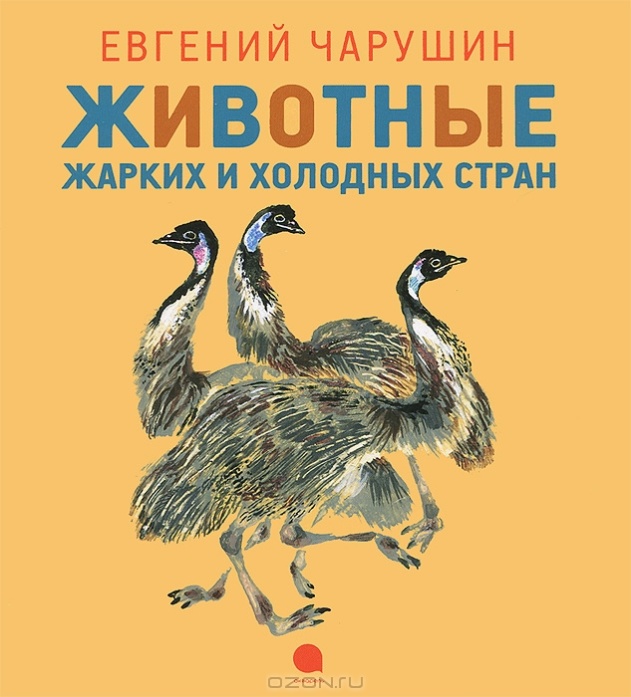 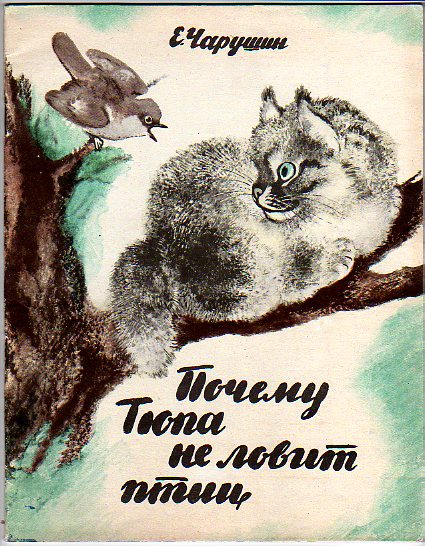 Написал рассказы : «Что за зверь?», «Страшный рассказ», «Удивительный почтальон», «Яша», «Верный Трой», «Кот Епифан», «Друзья», серии рассказов про Тюпу и про Томку.
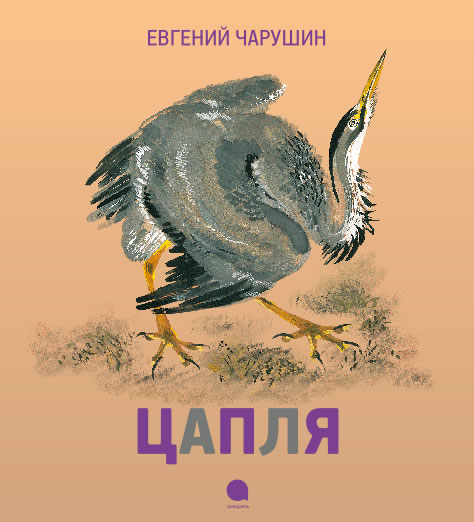 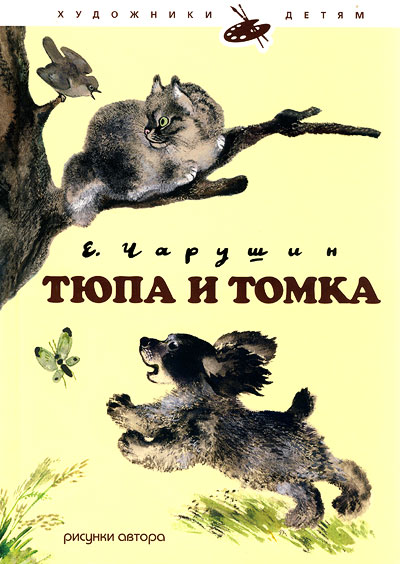 Последней книгой, оформленной художником стала книга «Детки в клетке» С. Я. Маршака. 

Умер Чарушин Евгений Иванович в Ленинграде 18 февраля 1965 года, похоронен на Богословском кладбище.
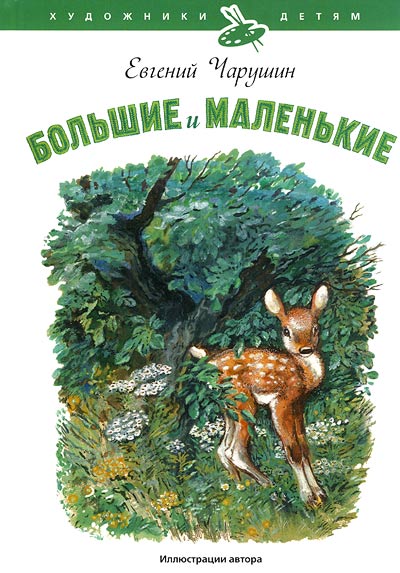